Dějiny Předního Východu - seminář
2. hodinaRaně dynastické obdobíAkkadská říše
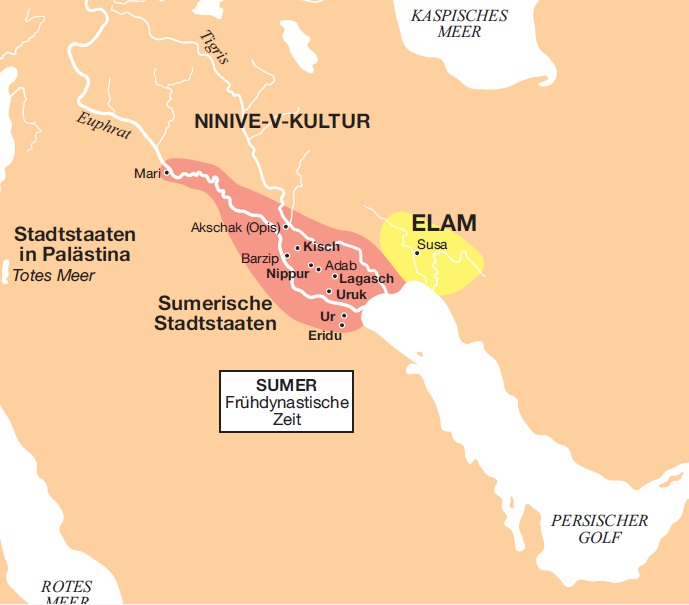 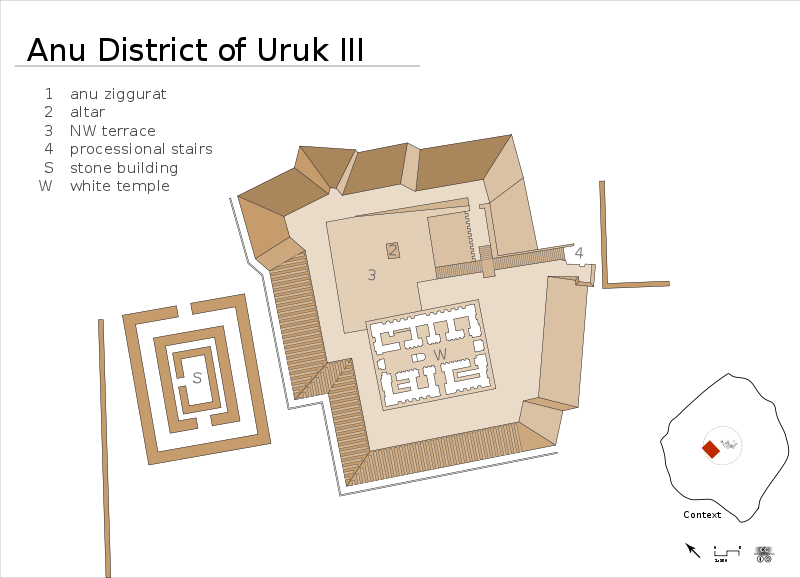 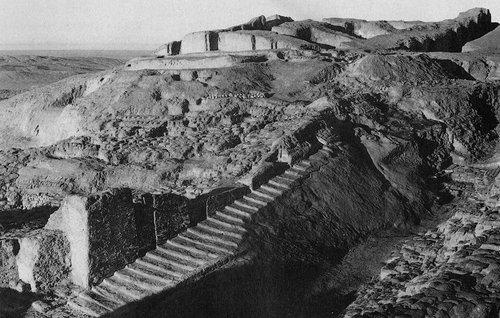 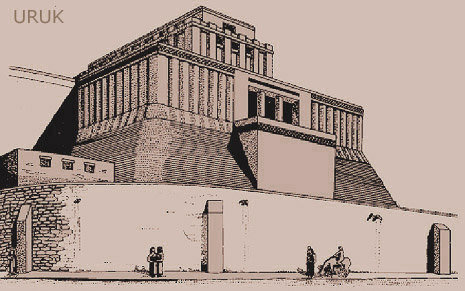 Reliéf krále Ur-Naše z 29. století př.n.l.
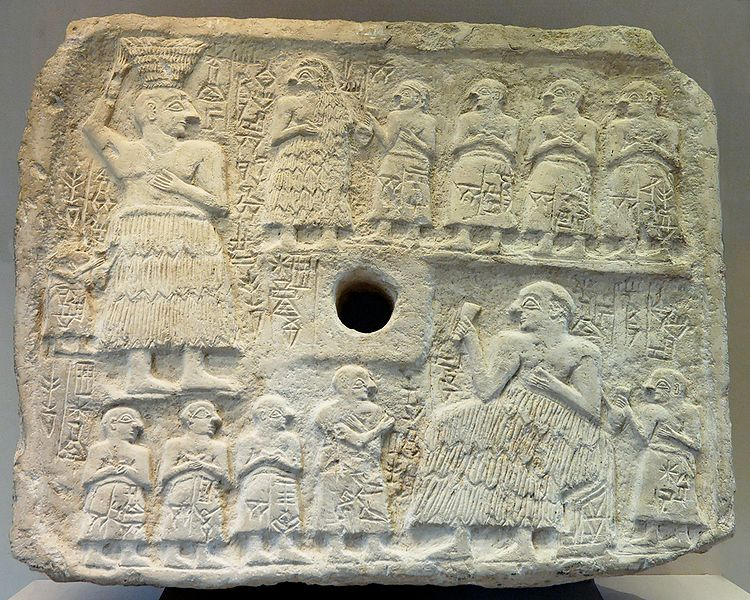 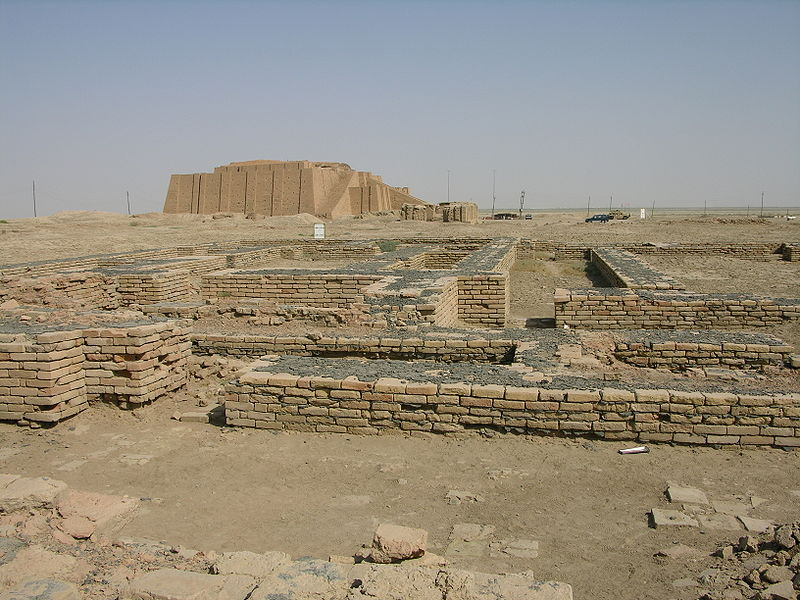 Vykopávky v Uru
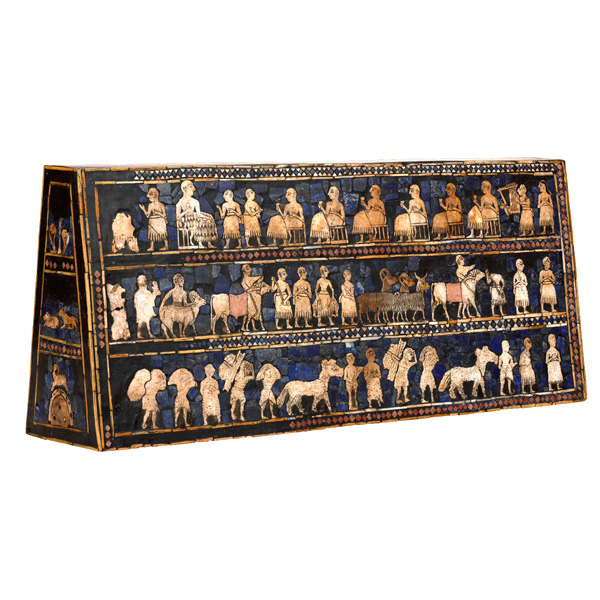 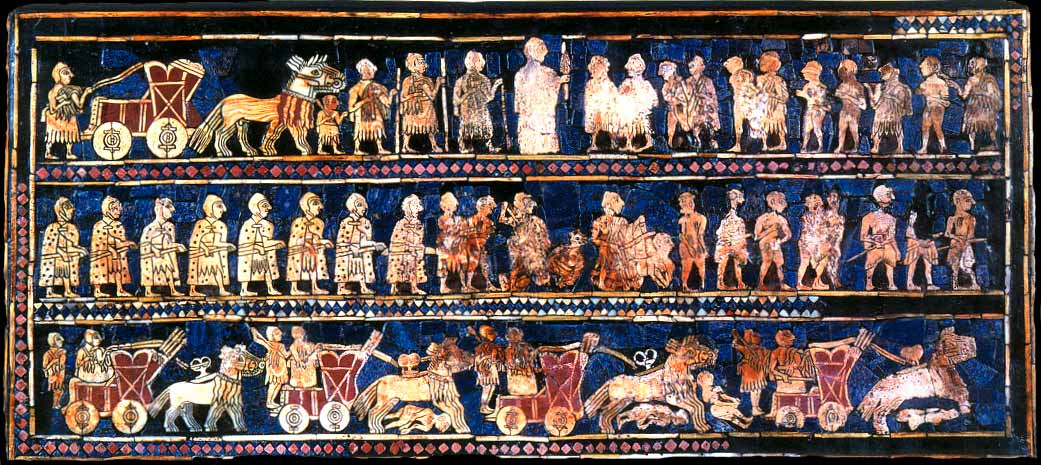 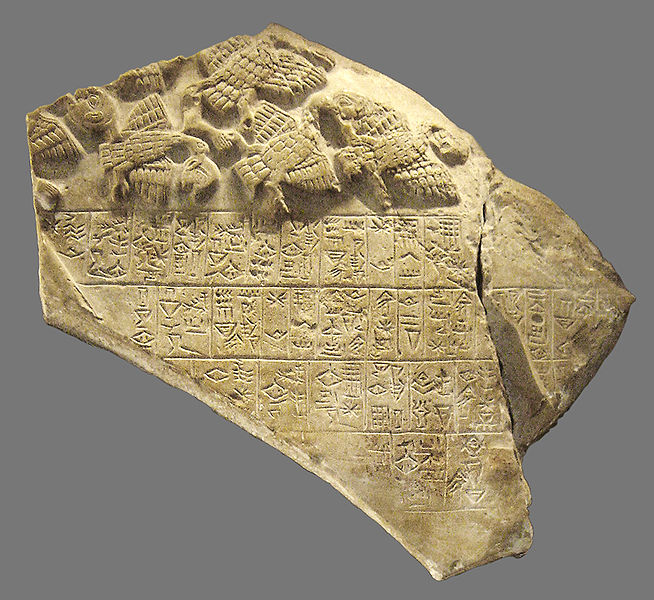 Supí stéla
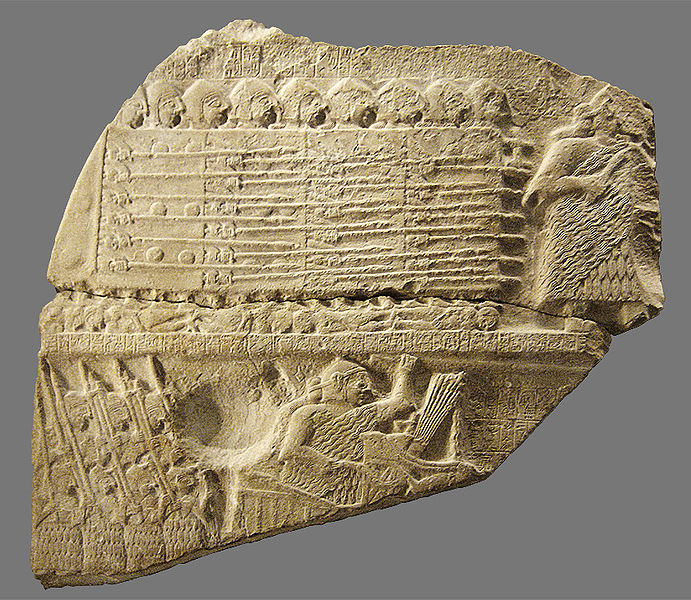 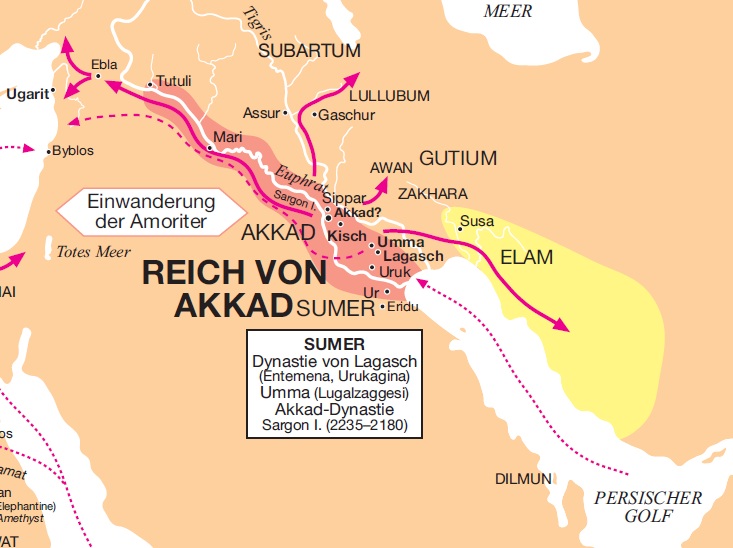 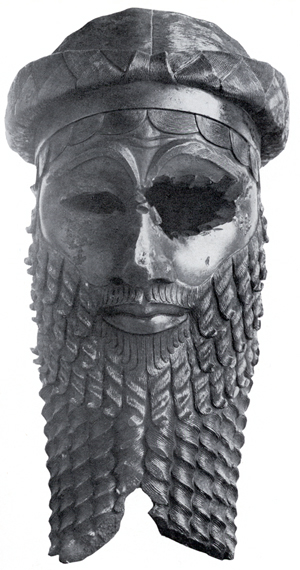 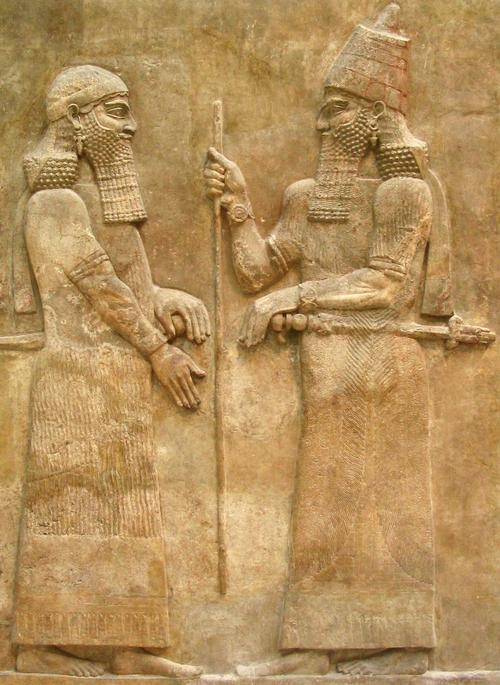 Náramsinova stéla
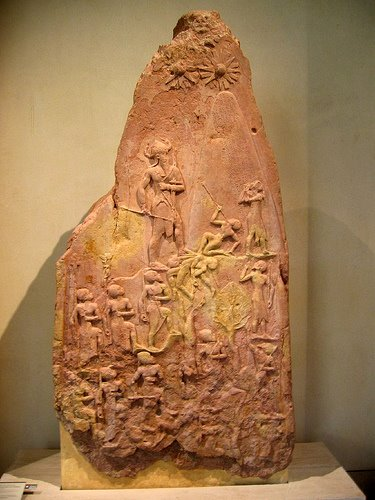 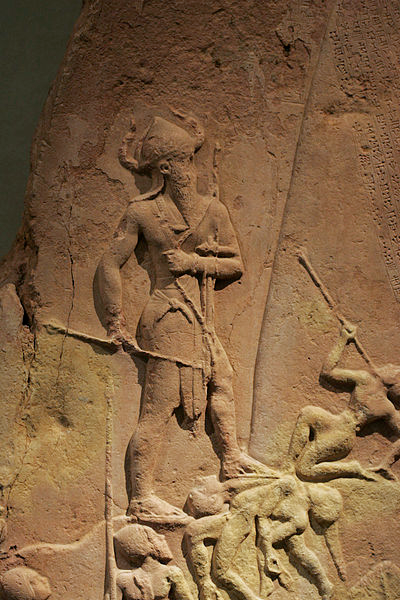 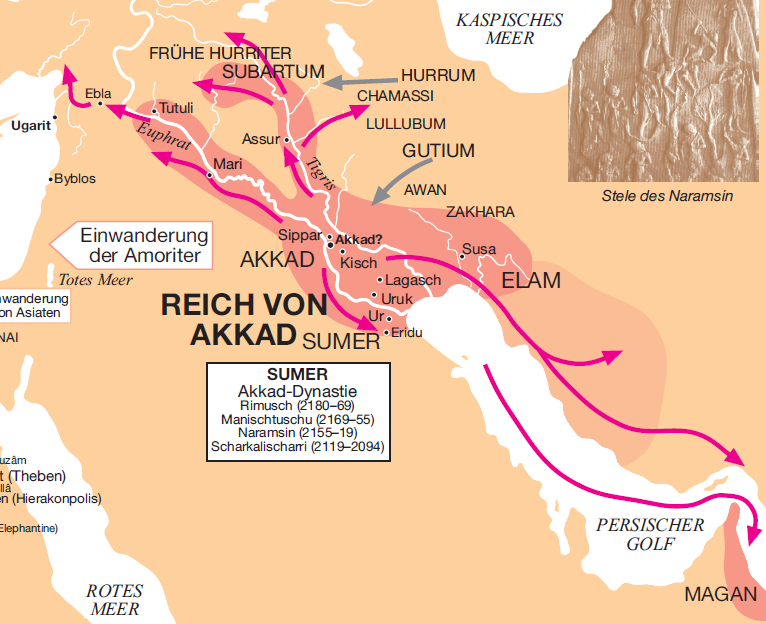